Diversity, Equity and Inclusion Task Force
William Geddings, SMS, CESCP, OHST, CHST
Bryce Griffler, CSP, ASP
Kahlilah Guyah, CSP, CHMM 
Christine Waters, M.S.
1
Task Force Overview
In June 2020 the Board of Directors passed a motion to create the Diversity, Equity and Inclusion (DEI) Task Force.
The purpose of the task force was to create a strategy and action plan to advance DEI within ASSP.
Over 80 ASSP members applications were submitted serve and reviewed in the blind evaluation process.
2
Task Force Members
Deb Roy, Co-chair
Jennifer McNelly, Co-chair
Kristin Amlie
DeAundra Brabham
 Ryan Clayton
Tiffany Felix
William Geddings


Bryce Griffler
Kahlilah Guyah
Krystle Hodge
Massimo Navarretta
Oscar Paredes
Monique Parker 
Christine Waters
3
Diversity, Equity and Inclusion Task Force
The task force will guide the development of a recommended strategy and action plan to help ASSP better support a diverse membership reflective of the occupational safety and health (OSH) profession.
Task force work
5
Strategy Development & Prioritization
Society Culture 
DEI onboarding for ASSP leaders
Enhance & clarify role of communities in promoting DEI 
Access to DEI training for all members 
Organizational policies and practices
Review & update Code of Conduct 
Incorporate DEI into ASSP values 
Ensure inclusive leader recreation, evaluation, and selection process 
Business operations 
Collect diversity data 
Evaluate how we communicate diversity to members
Development accountability metrics
6
Task Force Immediate Recommendations
Develop a comprehensive member communication strategy that would enhance member onboarding and understanding of the roles and responsibilities of ASSP communities in advancing DEI across the Society.
Review and enhance ASSP’s Code of Professional Conduct and CLEAR values to reflect DEI goals.
Establish a working group to define a data collection approach that would inform metrics for evaluating progress in achieving DEI goals over time.
7
Next Steps
Task Force 
debrief – Board meeting outcomes 
Inform communications strategy 

Board established working groups deployed

We all have a role and impact to influence change!
8
Questions
What are some things your chapters do to create an inclusive & welcoming environment? 

Do you have examples where members may have felt unwelcome or not included?  How did your chapter handle? 

What questions can we help answer?
9
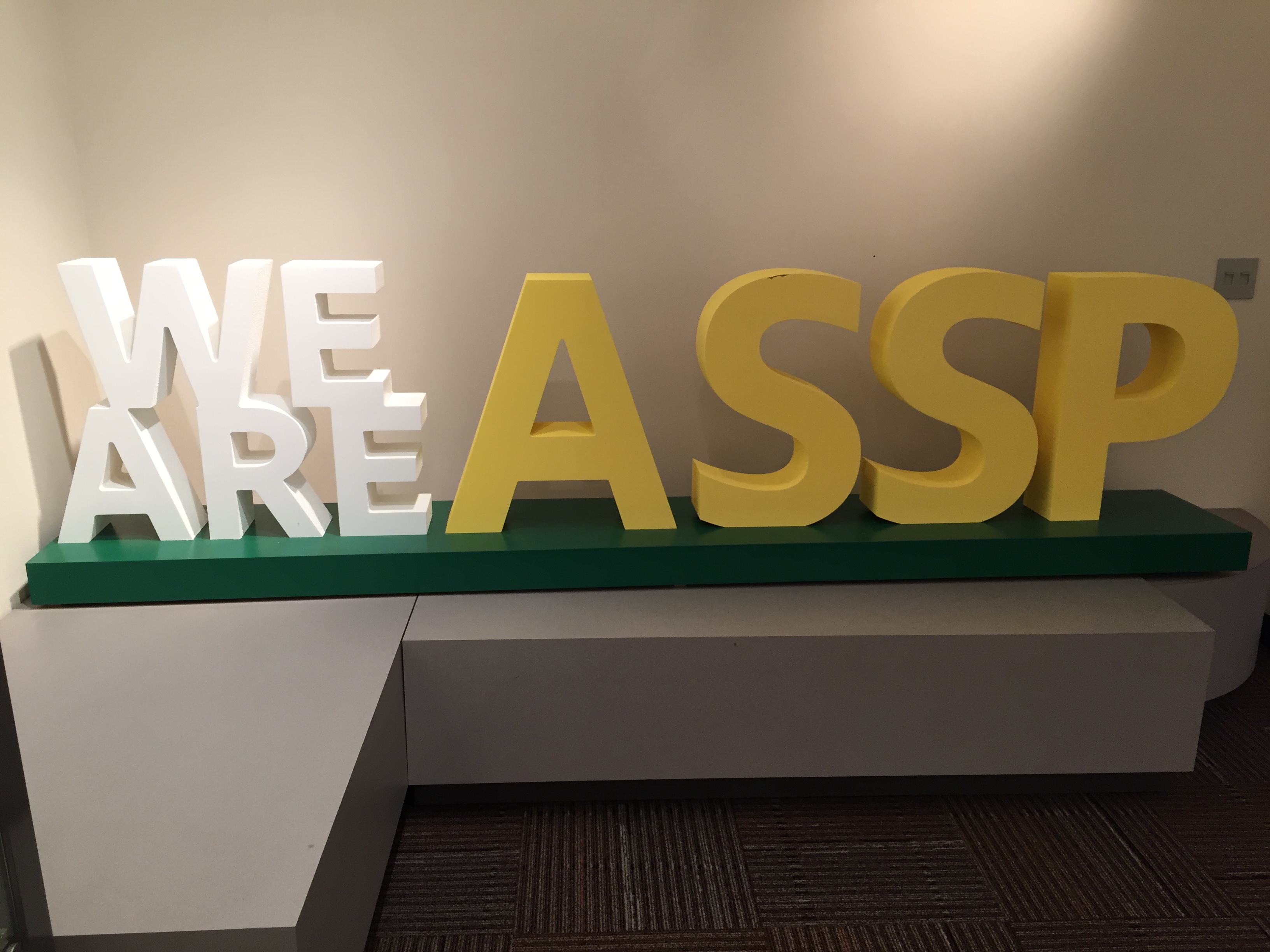 10